Modules 17 & 20Math Practice 3 in Action -  Reasoning and Sense Making
Dr. Mei Zhu 
Pacific Lutheran University
zhuma@plu.edu
January, 2017
Module 17 & 20 Goals
Understand CCSS Math Practice 3 (MP3) and its importance in reasoning and sense making. 
Develop various classroom activities to engage students in constructing viable arguments and critiquing others’ reasoning to intensify content learning. 
Have a guideline and some examples for guiding students making viable arguments in depth. 
Gain in strategies to offer differentiated instruction, including strategies for addressing equity issues and for intervention. 
Use Math Practice 3 as a part of the formative assessment in identifying and correcting mistakes.
[Speaker Notes: .]
Content of Modules 17 & 20
Part I – Construct viable arguments and critique  the reasoning of others (MP3) - why and how (Module 17).

Part II – Using MP3 to assist formative assessment. (Module 20).
Part I – Construct Viable Arguments and Critique  the Reasoning of Others (Math Practice 3) - Why and How.
MP3: Construct Viable Arguments and Critique the Reasoning of Others -
Mathematically proficient students understand and use stated assumptions, definitions, and previously established results in constructing arguments. They make conjectures and build a logical progression of statements to explore the truth of their conjectures. They are able to analyze situations by breaking them into cases, and can recognize and use counterexamples. They justify their conclusions, communicate them to others, and respond to the arguments of others. They reason inductively about data, making plausible arguments that take into account the context from which the data arose.
MP3: Construct Viable Arguments and Critique the Reasoning of Others (continued)
Mathematically proficient students are also able to compare the effectiveness of two plausible arguments, distinguish correct logic or reasoning from that which is flawed, and—if there is a flaw in an argument—explain what it is. Elementary students can construct arguments using concrete referents such as objects, drawings, diagrams, and actions. Such arguments can make sense and be correct, even though they are not generalized or made formal until later grades. Later, students learn to determine domains to which an argument applies. Students at all grades can listen or read the arguments of others, decide whether they make sense, and ask useful questions to clarify or improve the arguments.
SBAC – Claim 3 Communication and Reasoning
Test propositions or conjectures with specific examples.
Use the technique of breaking an argument into cases.
Construct, autonomously, chains of reasoning that will justify or refute propositions or conjectures.
Distinguish correct logic or reasoning from that which is flawed, and if there is a flaw in the argument explain what it is. 
State logical assumptions being used.
Base arguments on concrete referents such as objects, drawings, diagrams, and actions.
http://www.smarterbalanced.org/wordpress/wp:content/uploads/2014/05/Math_Preliminary_-Blueprint-2014_04-30Final.pdf
[Speaker Notes: 1:40]
Why Is MP3 Important?
- “Deepen the understanding of the mathematics.”
- “Give students the ownership.”
(PBS Learning Media – Making the Case)
- “Many studies have provided evidence that when opportunities are made available to students to participate in rich forms of inquiry and argumentation, the quality of their own mathematical explanations and justification are enhanced.  This is because argumentation is a powerful reasoning tool which allows the participants in the dialogue to refute, criticize, elaborate and justify mathematical concepts and facts and develop an understanding of the opposing perspectives as all participants”
(Roberta Hunter – Massey University. http://www.emis.de/proceedings/PME31/3/81.pdf)
NCTM Executive Summary Focus in High School Mathematics: Reasoning and Sense Making
A high school mathematics program based on reasoning and sense making will prepare students for citizenship, the workplace, and further study. 
Reasoning and sense making should be a part of the mathematics classroom every day. 
Reasoning and sense making are integral to the experiences of all students across the high school mathematics curriculum. 
Mathematical reasoning and sense making must be evident in the mathematical experiences of all students. 
Curriculum, instruction, and assessment form a coherent whole to support reasoning and sense making.
[Speaker Notes: 1:45]
PBS Make the Case Overview
http://kcts9.pbslearningmedia.org/resource/mtc13.pd.math.overview/overview/
[Speaker Notes: 1:55 min]
How Do We Implement MP3?
First we watch some examples from PBS Learning Media – Making the Case 

Example 1. Encouraging Debate 
“Teacher Chris Luzniak uses debate structures in his 12th grade pre-calculus class to engage students in argumentation and critique”. http://kcts9.pbslearningmedia.org/resource/mtc13.pd.math.deb/encouraging-debate/
[Speaker Notes: 2:05 min]
Notes on PBS Example 1
Debate techniques were introduced previously.
Students debate on a coordinate problem.
Explain “WHY”? Encourage multiple justifications. 
Students enjoy explaining to each other.
Students add reasons on each other’s work.
Students explain to each other rather than to teacher. 
Shift of CCSS: move from how to why.
PBS – Making the Case Example 2
Creating a Culture of Questioning 
“Classroom teachers and math education experts focus on the role of questions and discussion in their classroom. In specific, they describe how questions can encourage argumentation and critique, rather than just eliciting correct or incorrect answers in an evaluative way. Classroom examples also illuminate this Common Core Standard for Mathematical Practice in action.” http://kcts9.pbslearningmedia.org/resource/mtc13.pd.math.question/creating-a-culture-of-questioning/
[Speaker Notes: 2:10 min]
Notes on PBS Example 2
Want students to experience math and make sense of math. 
Make everyone comfortable with not understanding math and being wrong. 
Encourage students to ask questions and express their views. 
Argumentation is not about proving each other right or wrong; it is about figuring things out.
PBS – Making the Case Example 3
Get a second sentence 
“This video explains and illustrates the value of expecting students to give second sentences, such as justifications and explanations of their reasoning. This builds their ability to make arguments and critique the arguments of others, the goal of Standard 3 of the Common Core Standards for Mathematical Practice.” http://kcts9.pbslearningmedia.org/resource/mtc13.pd.math.iiasentence/ideas-in-action-get-a-second-sentence/
[Speaker Notes: 2:15min]
Notes on PBS Example 3
Allow students to provide a second sentence for justification. 
Having students to produce a chain of statements in classroom is a good strategy to help students develop reasoning.
PBS – Making the Case Example 4
Language Support 
“This video shows teachers from different math classrooms at Everett Alvarez Jr. High School in Salinas California, which serves a highly diverse student body including many English Language Learners. The teachers explain and demonstrate strategies they use to support the Common Core Standard for Mathematical Practice on argumentation and critique.” http://kcts9.pbslearningmedia.org/resource/mtc13.pd.math.language/language-support/
[Speaker Notes: 2:25 min]
Notes on PBS Example 4
For ELLs
Clearly define learning goals and  language goals in writing.
Use word wall, pictures, step-by-step examples, and discussion cards to assist them. 
Make all students accountable, and treat them equally. 
A class period may cover less materials but in more depth. 
 (More details provided in Module 24.)
PBS – Making the Case Example 5
Differentiating Instruction 
“This video shows how you might differentiate instruction while encouraging argumentation and critique, supporting the Common Core Standard for Mathematical Practice. It highlights teacher Melanie Smith’s 9th grade geometry class at the Urban Assembly School for Law and Justice in Brooklyn, NY, where students have varied math backgrounds and ambitions.”
http://kcts9.pbslearningmedia.org/resource/mtc13.pd.math.instruct/differentiating-instruction/
[Speaker Notes: 2:35]
Notes on PBS Example 5
The class has students below or above grade level.
To provide differentiated instruction for students with different backgrounds, the teacher used heterogeneous groups and found it helpful to  students reach high capacity of questioning and logical thinking.
Demand better explanations. 
If you have a good math problem, the ambitious students will get more out of it.  
Use the same learning objectives but different tasks for different levels of students. 
(More in Module 24.)
PBS – Making the Case Example 6
Ideas in Action: Give Students Ownership 
“Teacher Chris Luzniak explains how he invites students to post their conjectures on boards in the classroom and sign them. If these get proven as rules or theorems, they are named after the student who first came up with.” “Having relevant conjectures and rules visible in the classroom also makes these available to students for use in argumentation and critique, supporting that aspect of” MP3. http://kcts9.pbslearningmedia.org/resource/mtc13.pd.math.iiaown/ideas-in-action-give-students-ownership/
[Speaker Notes: 2:40]
Notes on PBS Example 6
Task - look for generalization. 
Encourage students to make conjectures.
Give the ownership to students. Have fun!
Making Meaningful and In-depth Argumentation
How do we help students build argument skills or reasoning skills? 

What are the bases, tools or techniques for making meaningful arguments? 

How do students deepen their understanding of math through argumentation?
SCIENCE
MATH
M1. Make sense of
S1. Ask questions &
S2. Develop 
and use models
problems & persevere in solving them
define problems
S3. Plan & carry out
S5. Use mathematics & computational thinking
investigations
M6. Attend to precision
M4. Model with mathematics
S4. Analyze & interpret
M7. Look for & make use of structure
data
M8. Look for & express
regularity in repeated reasoning
Argumentation
M3. Construct viable arguments and critique the reasoning of others
E1.Demonstrate independence
E3. Respond to the varying demands of audience, talk, purpose, & discipline
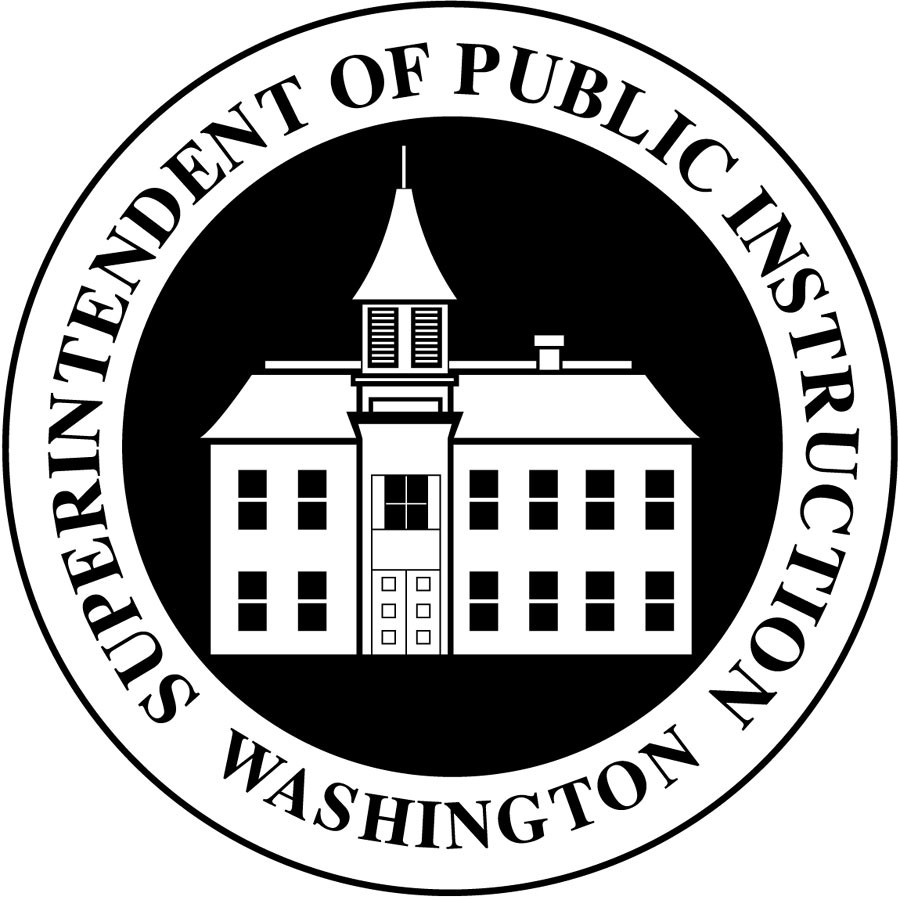 E7. Come to understand other perspectives & cultures
Source: Working Draft, 12-6-11 by Tina Cheuk, ell.stanford.edu
ELA
Applying Toulmin Model of Argument to Mathematical Argumentation
Claim
Data/Grounds/Evidence
Warrant
Backing/Support
Qualifiers
Rebuttal/Concessions/Counter-arguments
Toulmin Model at the LeTourneau University OWL
http://owlet.letu.edu/contenthtml/research/toulmin.html
[Speaker Notes: 3:00 min]
Claim - examples
Is a+a=a2  true?   

Is 			     ? 

Pre-calculus (PBS)
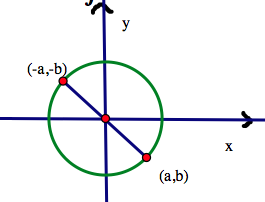 Development of Argumentation using Toulmin Model of Argument (Differentiated Instruction)
Use simple cases to examine the claim, find a counterexample against the claim if possible (evaluating evidence). 
Understand the related definitions and/or theorems (previously established results), interpret them,  and apply them to the case of study (warrants). 
Use additional justification such as common sense and real world situations (backing).
Clarify the conditions of your claim (qualifier).
(These ideas are consistent with MP 3 and Claim 3.)
Going beyond: look for generalization, make conjectures and prove conjectures.
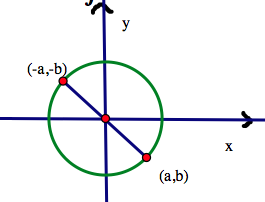 Guiding Students in Debate
Open question with different tiers for success.
(More in Module 24.)   
Students work in groups. They will  understand the problem and make sense of it. 
Toolbox for argumentation: 
Definition of points in the coordinate plane, ± signs for x and y in each quadrant (warrant, lower level).
Check whether the statement is true for special cases: a=1, b=−1; a=2, b=−1; is it okay to choose a=−1, b=−2? (Evidence, lower level)  
Use definitions of coordinates and geometry (congruent triangles) or trigonometry to justify the reasons (warrant/backing, higher level, highest level - rigor proof).
Discuss whether this idea can be extended if the point (a,b) is in another quadrant (qualifiers).
[Speaker Notes: 3:10 min]
Use Toulmin Model in Teaching
CCSS Math Content 7.EE.A.2 
Understand that rewriting an expression in different forms in a problem context can shed light on the problem and how the quantities in it are related. For example, a + 0.05a = 1.05a means that “increase by 5%” is the same as “multiply by 1.05.”
Motivation Problem (Evidence):
Suppose that you went out for lunch. The lunch item you’d like to order is $10 on the menu. The amount to pay for tax and tip is about 25% of the lunch price from the menu. How much money will you pay in total at the end of the lunch? 
This is a closed question, an easier level to start. 
Allow students to work on this problem on their own, in groups. 
Engage the discussions by asking tiered questions such as 
How did you set up the problem up? What is the price listed in the menu? How do you find the amount spent on the tax and tip? How do you find the total amount paid at the end? 
How do you write a math expression for the tax and tip you pay, and then the total amount you pay? 
How do you calculate the total amount?
The price listed in the menu is $10. 

The amount spent on the tax and tip is 25%☓$10 = 0.25✕$10.

The math expression for the total amount is 
  $10 + 0.25✕$10.

To calculate the total amount I can apply correct order of operations: 
 $10 + 0.25✕$10 = $10+$2.50=$12.50
Or use distributive property:
$10+0.25✕$10 =1✕$10+0.25✕$10=(1+0.25) ✕$10=$12.50.
Collecting more Evidence and Making a Claim
Suppose that you went out for lunch. The lunch item you’d like to order is $8. The amount paying for tax and tip is about 25% of the lunch price. How much money do you to pay at the end? 
What is the math expression for the tax and tip you pay, and the total amount you pay? 
How do you calculate the total amount?  
Depending on the level of students, we can differentiate the task when we create the generalized problem (open question – high level): 
Write a math expression for the generalized problem: “Suppose that you went out for lunch. The lunch item you’d like to order is $a. The tax and tip is about 25% of the lunch price. How much money do you pay at the end? “ Or
Have the students explain what a+0.25a means.
Making Argumentation on 7.ee.a.2
Understand that rewriting an expression in different forms in a problem context can shed light on the problem and how the quantities in it are related. For example, a + 0.05a = 1.05a means that “increase by 5%” is the same as “multiply by 1.05.”
Understand the left hand side of the expression using specific examples such the previous lunch problems (evaluating evidence with simple cases and backing with real world situations). E.g. Let a=$10, and the tax is 5%.   
Understand the math derivation using distributive property (warrants). 
   a + 0.05a = 1a+0.05a=(1+0.05)a=1.05a
 Assess students’ work and break it to easier cases when necessary by letting a=10, 2, … (evidence).
[Speaker Notes: 3:20]
NCTM Position on Access and Equity in Mathematics Education
Creating, supporting, and sustaining a culture of access and equity require being responsive to students' backgrounds, experiences, cultural perspectives, traditions, and knowledge when designing and implementing a mathematics program and assessing its effectiveness. Acknowledging and addressing factors that contribute to differential outcomes among groups of students are critical to ensuring that all students routinely have opportunities to experience high-quality mathematics instruction, learn challenging mathematics content, and receive the support necessary to be successful…
Promoting Equity through Reasoning – A Case Study by Mueller and Mahet
Offered a Math After-school Program for 24 African American and Latino students. 
Met 5 times. Each time worked on an increasing difficulty set of questions to investigate the relationship among Cuisenaire roads, see handout – Table 1 and Figure 1. 
Used four forms of reasoning to identify students’ reasoning: direct, by contradiction, using upper and lower bounds, and by case. See Table 2. 
Two episodes of students’ work are analyzed using the above four forms. 
Five recommendations are made for creating a culture of equity through reasoning.
Promoting Equity through Reasoning – Case Study Findings by Mueller and Mahet
A culture of confidence 
In a relatively short period of time, a culture of sense making, communication, and collaboration evolved over the five sessions. During session 2 of the program, students were already working together to build representations, questioning each other, and defending their solutions. Sophisticated versions of their argument were presented.
A culture of equity 
Educators often suggest that minority-race, inner-city students “need structure.” Adults therefore organize classrooms to focus on having students learn procedures and skills. In contrast, this after-school informal math sessions focused on having students build personal meaning of mathematical ideas. Students actively engaged in solving problems and justifying their solutions.
Promoting Equity through Reasoning – Five Recommendations by Mueller and Mahet
Give choices. Seat students in small groups; participants then have options: to work individually, with a partner, with a subset of the group, or with the entire group. Thus, students may engage in the way in which they learn best.
Differentiate. 
To promote interest in the ideas of others, ask a student if he or she is aware of another student’s solution. 
Point out different and contradictory claims and leave it to the students to work out the reasonableness of the arguments; 
Allowing adequate time to explore, share, and revisit problems will respect the pace of slower-working students who may have different learning styles. Having extension tasks available is essential to challenging those who work more quickly.
Promoting Equity through Reasoning – Five Recommendations by Mueller and Mahet
Make ideas public. 
After exploring in their small groups, invite them to use an overhead projector to write ideas and share solutions. 
Have them make a variety of representations public and discuss them. Organize the order of the presentations so that it becomes apparent that alternate paths and ways of representing mathematical ideas exist rather than only one “correct” way. 
Emphasize the importance of offering arguments that are convincing to classmates, not just to the teacher. 
When conflicts arise, ensure that ideas are public; a resolution can be postponed until convincing evidence is offered. Communicating their ideas will engage learners. Taking responsibility for explaining ideas can lead to increased student confidence and autonomy.
Promoting Equity through Reasoning – Five Recommendations by Mueller and Mahet
Select the best tasks and tools. 
Choose open-ended tasks that allow for multiple entry points at multiple levels. 
Revisit tasks or pose similar tasks so that students have time to reflect. 
Have manipulative materials available and encourage students to build models to show their conjectures. 
Urge them to record their strategies with pictures, numbers, and words. 
 Hold high expectations. Students’ mathematical development is crucially linked to our aspirations for them.
[Speaker Notes: 3:40]
Part II – Use MP3 as a Part of Formative Assessment.
A Review of Formative Assessment Process
SBAC 4-step formative assessment process: 
Clarify intended learning 
Elicit evidence
Interpret evidence  
Act on evidence
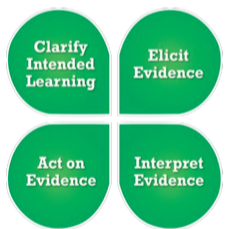 The 4-step Formative Assessment
Step 1. Clarifying Intended Learning

Define learning goals clearly using student-friendly language as such “I can …”.

Provide clear success criteria that defining the evidence for determining how students progressing towards learning goals.
The 4-step Formative Assessment
Step 2. Eliciting Evidence
Gather evidence of learning using different ways depending on students’ needs, interest and learning styles.
Use multiple sources of evidence to draw accurate conclusions about student learning – in relation to learning goals and success criteria.
The 4-step Formative Assessment
Step 3. Interpreting the Evidence
Determine where each student is in relation to learning goals, what he/she understands or doesn’t understand. 
Evidence is interpreted on an ongoing basis throughout instruction, it is not a single event. Students can also independently analyze evidence of their own learning, though they benefit from sharing and discussing their interpretations with teachers and peers (MP 3). By doing so, accountable feedback are provided.
The 4-step Formative Assessment
Step 4. Acting on Evidence. 
Teachers and students use actionable feedback to determine next steps to continue to move learning forward. 
The steps may not be the same for all students and must take into consideration each student’s readiness, interests, and learning preferences.
[Speaker Notes: 3:45]
Formative Assessment for Learning Math Practices
Step 1 a).  Define learning goals clearly using student-friendly language as such “I can …”. 
Good resource: http://www.aea1.k12.ia.us/en/curriculum_instruction_and_assessment/math/iowa_core_resources/standards_for_mathematical_practices/
Standards for Mathematical Practice Posters by grade level
(Middle School Level)
[Speaker Notes: 3:45]
(High School Level)
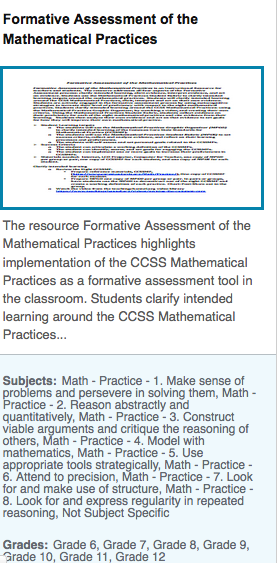 Formative Assessment for Learning Math Practices
Step 1, 2, 3 and 4: New resource found during Module 11  by Morning Star Williams from SBAC Digital Library: “Formative Assessment of Mathematical Practices” (see handouts)
[Speaker Notes: 3:45]
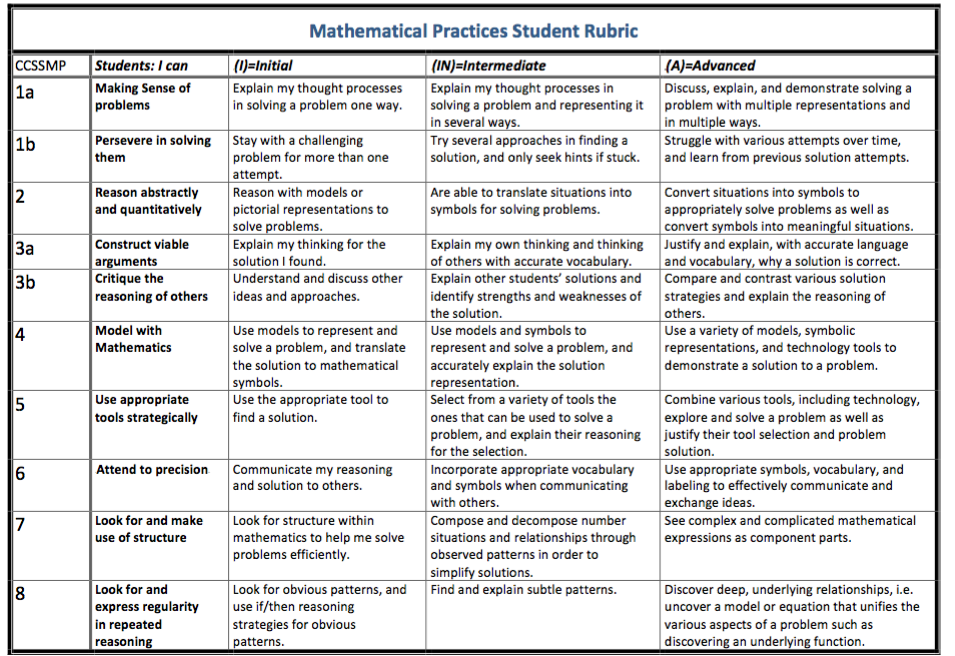 Online Example of Formative Assessment From Teaching Channel by Ms. Meghan Mekita – Day 1
Lesson Objective: Review and assess understanding of transformations (Length 9 min) 
Questions to Consider while watch the video
How do the students help each other with their misconceptions? 
Why does Ms. Mekita review the student work with her colleagues? 
What common misconceptions do the teachers notice in the work? How will they address them? 
Can you find any place she used evidence, warrant, backing and qualifier to make sense of a concept?
Common Core Standards: Math.HSG.CO.A.4, Math.HSG.CO.A.5
https://www.teachingchannel.org/videos/transformations-issues-ccssmdc
Notes for Day 1
Combined Lectures and group work. 
Drawing line y=-2, using points as evidence
Question to students: describe transformation that preserve the shape – a student used definition to answer (warrant)
When students answering a question, teacher asked them a second question for reasoning. 
Teacher asked for different ways for justification (congruence – backing)
Students listen to each other, help each other to find mistakes and explain why. 
Give pre-assessment to reveal where each student is at. 
Meet with colleagues – share and analyze the pre-assessment, identify common misconceptions, and plan for the next step. Formulate more and better questions to ask in the formative assessment.
[Speaker Notes: 4:00]
Online Example From Teaching Channel by Ms. Meghan Mekita - Day 2
Lesson Objective: Work in pairs to understand transformations (Length 9 min) 
Questions to Consider while watch the video
How does Ms. Mekita decide to pair the students for the collaborative task? 
How does the word and shape card activity encourage mathematical reasoning? 
Why does Ms. Mekita give each student personalized guiding questions for the post assessment? 
Common Core Standards: Math.HSG.CO.A.4, Math.HSG.CO.A.5
https://www.teachingchannel.org/videos/transformations-issues-ccssmdc
[Speaker Notes: 4:13]
Notes for Day 2
Greet students - professionalism. 
Use previous day’s pre-assessment to lead further questions and have students answer the questions and explain why.
Conduct formative assessment through pair-work. A number of cards are given. Task: order the cards by using a sequence of transformation. Both students in the pair have to understand. 
Students were first confused. Once they saw how to select the first few cards they got the ideas. They had a break through.
Partner work helped me “see what I didn’t see and why I made mistakes in the pre-assessment”.
 At end of the class, focus on transformation of one point and look for pattern. 
Post assessment is individualized to check on misconceptions students made in the pre-assessment.
[Speaker Notes: 4:12]
Online Example From Teaching Channel by Ms. Meghan Mekita - Day 3
Lesson Objective: Assess understanding of transformations  (Length 9 min) 
Questions to Consider while watch the video
What does the post assessment reveal about student growth? 
How does Ms. Mekita use the post assessment to inform her instruction? 
Why does Ms. Mekita decide to give students an opportunity to work in pairs again?                           Common Core Standards: Math.HSG.CO.A.4, Math.HSG.CO.A.5
https://www.teachingchannel.org/videos/transformations-issues-ccssmdc
Notes for Day 3
Analyze the post assessment with colleagues, compare each student’s post assessment with her/his pre-assessment to see the growth. Most students had growth. Talked about what strategies worked. 
Find out what concepts students still have trouble on – e.g. making generalization. Design LP on the area for improvement.
Use the same partners since they worked well in the previous class. 
Provide a set of cards to fill out missing information – push for generalization. 
Student feedback: working with a peer helps to build confidence. 
Encourage them to keep pushing themselves.
What Can We Take Home form Ms. Mekita’s 3 Lessons?
Use multiple stages of formative assessments: pre-assessment, lesson – a form of formative assessment, and post-assessment. Compare pre and post assessments.
Work with other teachers to analyze each set of assessment and come up with differentiated instructional plan to guide EACH student to a higher level of understanding of math. 
Allow students to work in groups for reasoning and sense making, evaluate the group dynamics to determine if regrouping is necessary.
Use multiple strategies such as asking questions and using shape cards.
Set up a high standard and encourage students in practicing higher level of CCSS math practices - MP8 Look for and Express Regularity in Repeated Reasoning.
[Speaker Notes: 4:30]
You can also find video clips on teaching ratio and proportional relationship on the same website: https://www.teachingchannel.org/videos/proportional-relationship-misconceptions-ccssmdc
NCTM Position Statement on Intervention
“Without identifying specific interventions, we endorse the use of increasingly intensive and effective instructional interventions for students who struggle in mathematics. Teachers must use a variety of formative assessments to target strategic instructional techniques that are tailored to meet individual students' needs. When implementing appropriate interventions for all mathematics learners, teachers must possess strong backgrounds in mathematical content knowledge for teaching, pedagogical content knowledge, and a wide range of instructional strategies.” 
http://www.nctm.org/Standards-and-Positions/Position-Statements/Intervention/
Interpreting and Acting on Common Mistakes
We will use common mistakes in Algebra, Ratio and Proportional Relationship, and Exponents to discuss how to 
increase understanding of CCSS content,
create differentiated instruction, and 
use MP3 to carry out Formative Assessment Step 3 (Interpreting Evidence), and Step 4 (Acting on Evidence).
Additional Examples of Using Toulmin Model of Argument
Is a+a=a2  true?

 Is                                true? 

(Open questions for allowing differentiated instruction.)
Is a+a=a2  true? (Open question for allowing differentiated instruction.)
Students work in groups. They will  understand the problem and make sense of it. 
Toolbox for argumentation – different tiers for argumentation: 
Check whether the statement is true for special cases (a=0, a=1, a=2, a=3, a=−2, …, evidence)  
Use multiplication definition models to explore the meanings of the left hand side and the right hand side. (e.g. is 2 groups of “a” the same as “a” groups of “a”, warrant).
Create story problems to test the conjecture.  Check units: if a is 3 inches long, a+a=2a is 6 inches long; but a2 is the area of a square = 3X3 = 9 inches squared. (Backing)    
When are they the same, when they are 
    not? (Qualifiers)
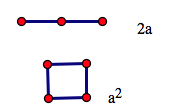 [Speaker Notes: 4:45]
Assessment & Differentiated instruction
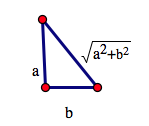 Is                             true?
Students work in groups. They will  understand the problem and make sense of it. 
Toolbox for argumentation: 
Check whether the statement is true for special cases (a=0, b=1; a=1, b=2; a=−1, b=1, …) (evidence)  
Use a right triangle and Pythagorean theorem to explore this when a and b are positive numbers (warrant, use of graph for visual learners).
Discuss other cases, say, a and b are negative (backing).
Find special cases when the equation holds (qualifiers).
Assessment and differentiate Instruction
How was the mistake made? 
How do we design different level of problems to reinforce students’ understanding?
[Speaker Notes: 4:55]
Common Mistakes in Ratio and Proportional Relationship (1)
Frayer Model for Understanding Definition (Helpful for EELs)
Assessment of Student Works on Ratio And Proportional Relationship
We will examine and discuss a student work provided by MathMistakes.org, see printed material (http://mathmistakes.org/category/9algebra1/ratios-and-proportions/).
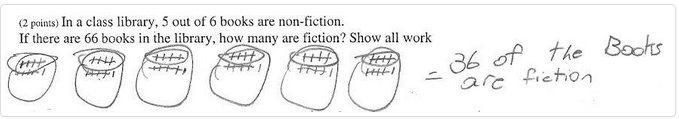 [Speaker Notes: 5:10]
Assessment of Student Works on Exponents
Assessment of Student Works on Exponents (continued)
[Speaker Notes: 5:25]
Preview of Module 24
Module 24: Lesson Plan – Content, Differentiated Instructional Strategies, and  Formative Assessment 
Discussion of effective lesson plans. Zooming in onto differentiated instruction for students with different kinds of levels, backgrounds or needs.
Additional References
NCTM. Principles to Actions: Ensuring Mathematical Success for All. 2014. NCTM.
Geometrical Transformation: https://www.teachingchannel.org/videos/transformations-issues-ccssmdc
Math Teaching Video from Teaching Channel: https://www.teachingchannel.org/videos?page=1&categories=subjects_math&load=1 http://mathmistakes.org/category/geometry/transformations/
Common Mistakes in Exponents: https://www.epcc.edu/CollegeReadiness/Documents/CM_Exponents_0-40.pdf , http://exponents-task3.blogspot.com/p/student-misconcpetions.html
Common Mistakes in Ratio and Proportional relationships: https://www.epcc.edu/CollegeReadiness/Documents/Ratios_Rates_Proportions.pdf, http://mathmistakes.org/category/9algebra1/ratios-and-proportions/
Common Algebraic Mistakes http://www.mathmistakes.info/mistakes/algebra/index.html